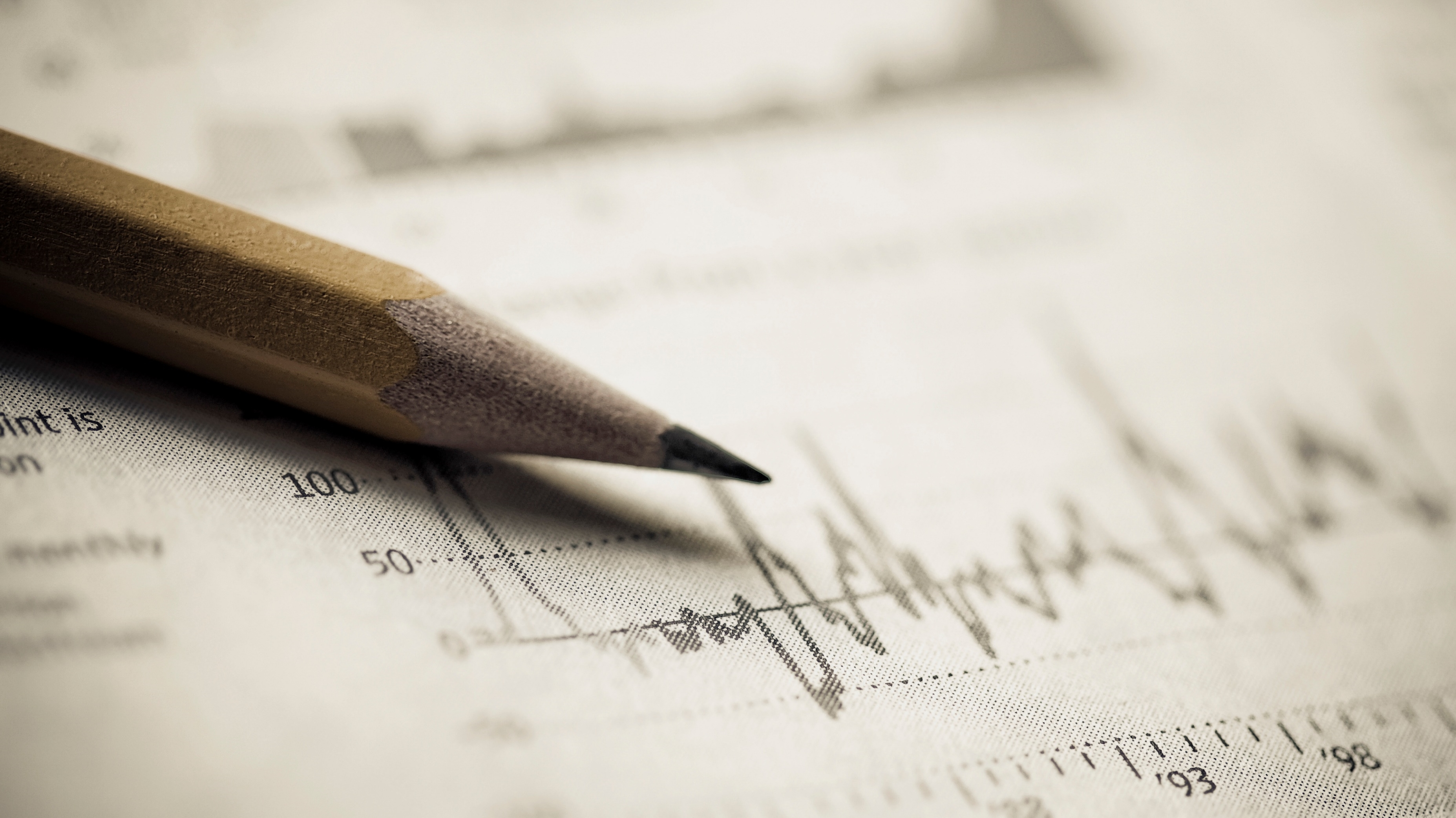 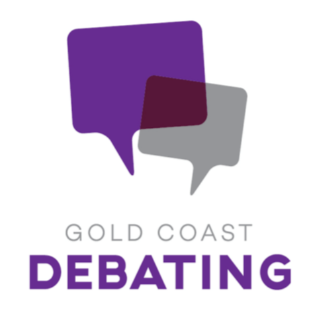 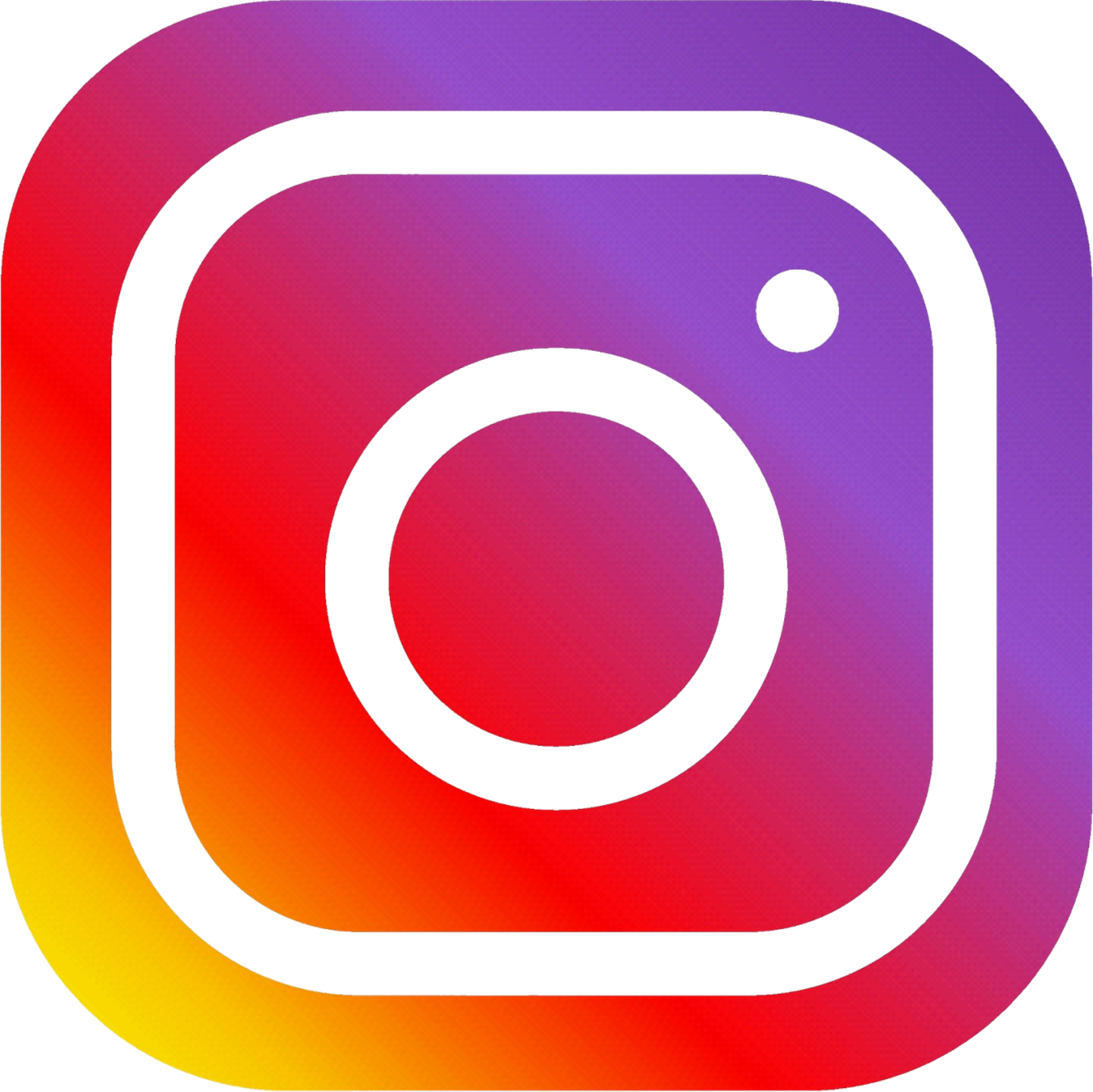 @goldcoastdebating
@goldcoastdebating
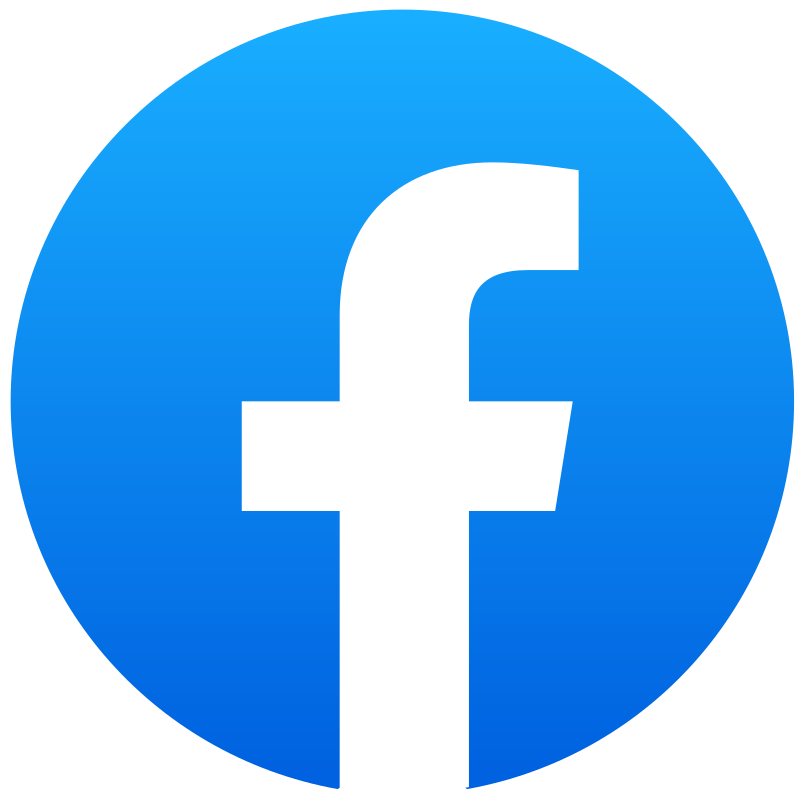 Goldcoastdebating.org
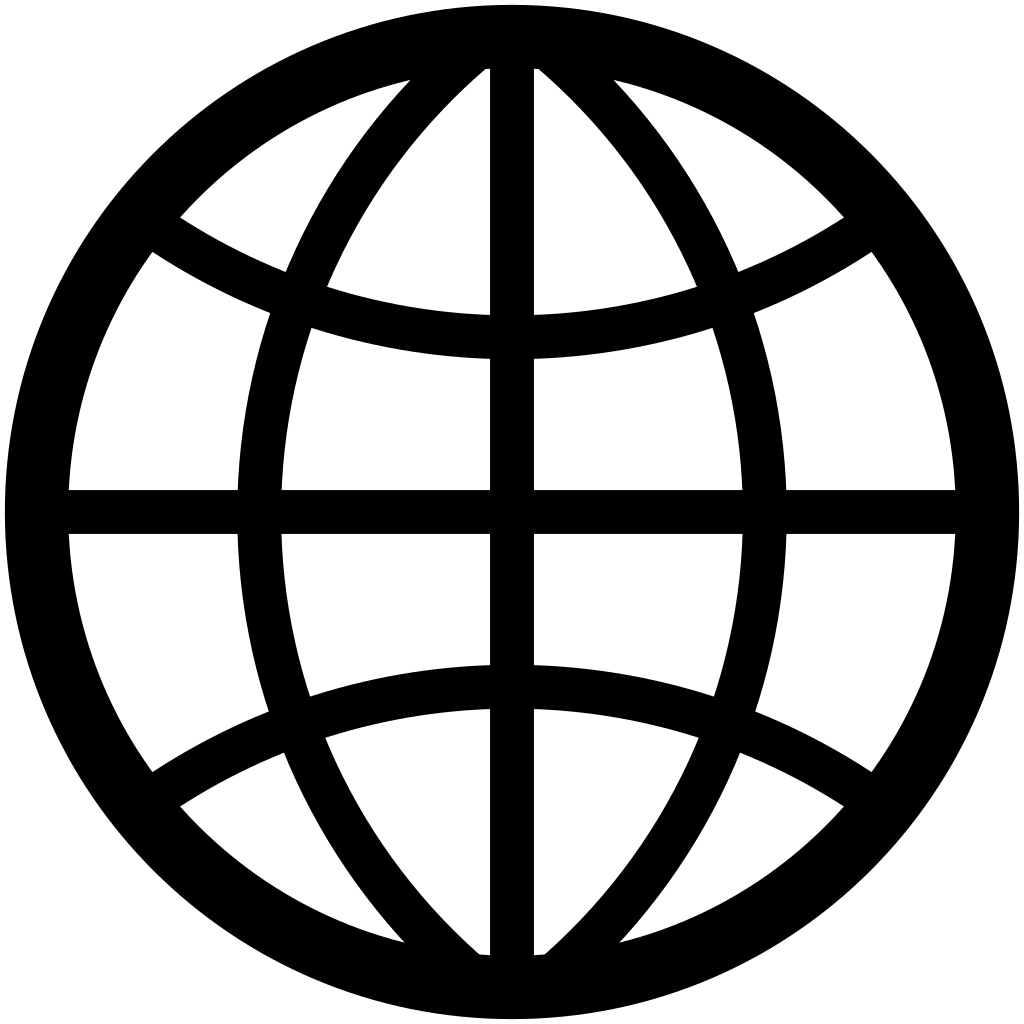 Emerging Debaters
GCD Summer school 2023
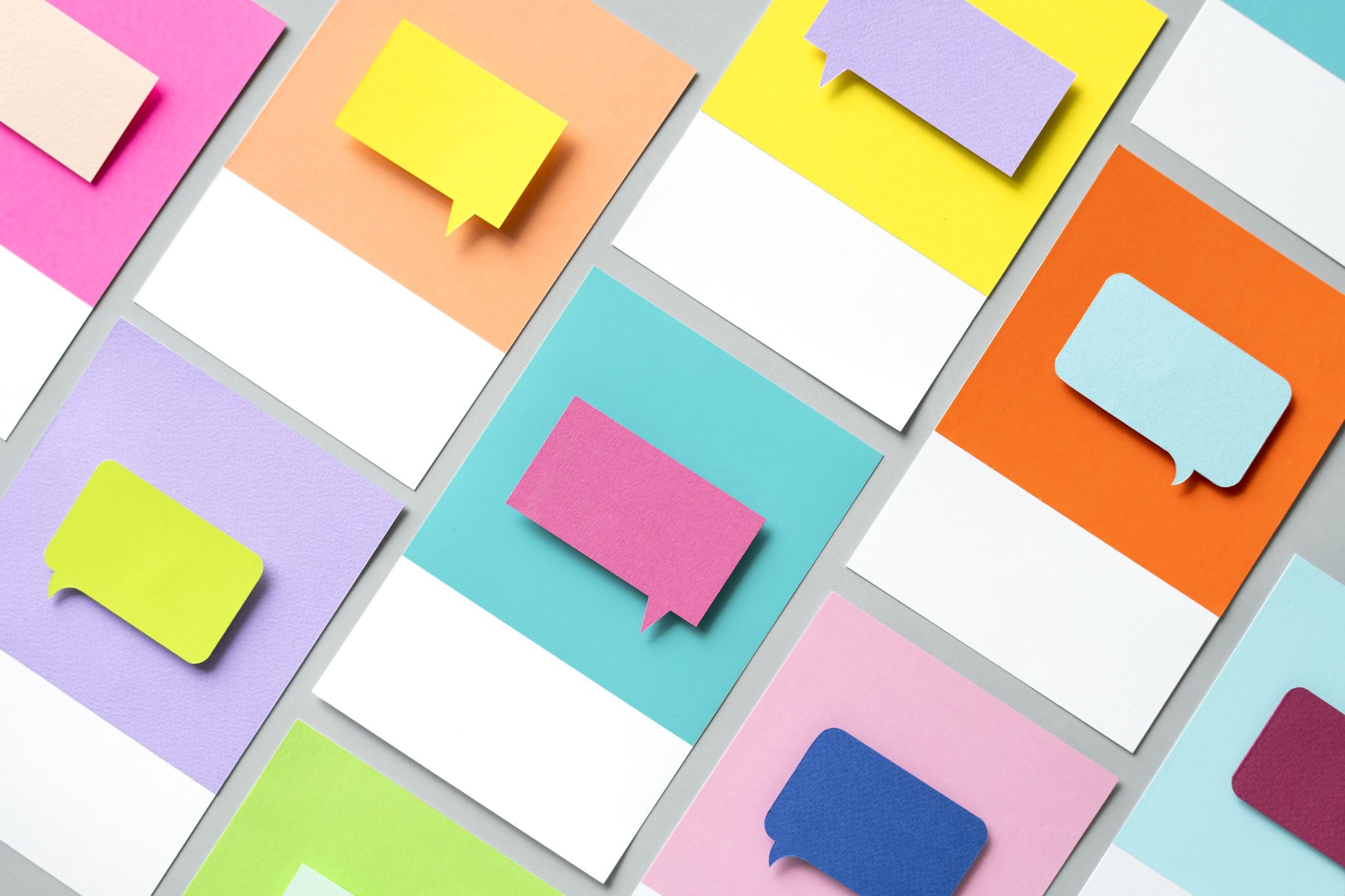 No idea what debating is?
Visit www.goldcoastdebating.org/summer-school-2023
Click on the 'Never debated before?' tab on this page
Click the link to download an information sheet
Use for reference throughout this session!
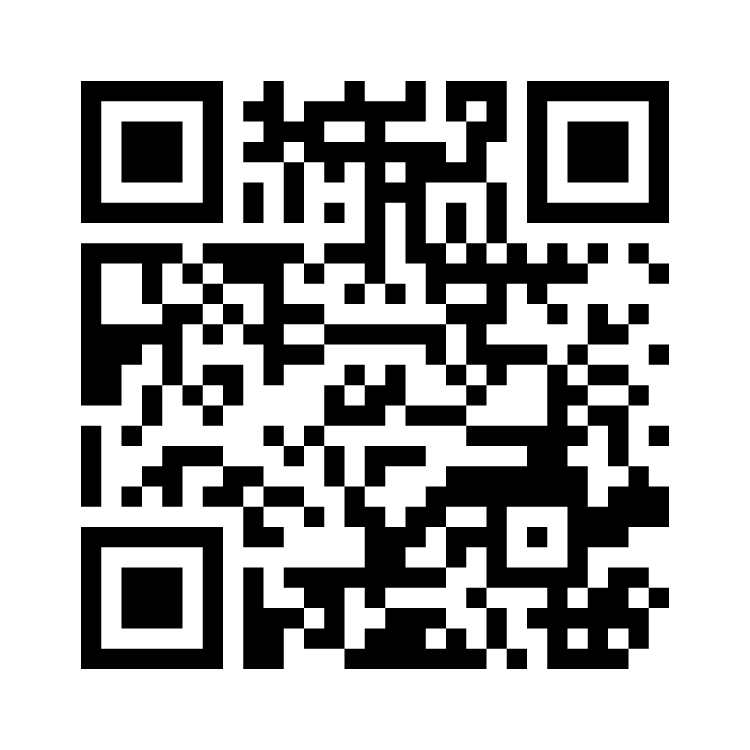 What would you like to debate about this year?
Results
Go to www.menti.com and use the code 5178 2958
The Emerging Debaters session will cover:
Debaters and Adjudicators can benefit from all the information in this session – adjudicator specific content will be pointed out
Pay attention! Adjudicators will be assessed on their knowledge (and there will be a surprise for debaters at the end of the session…)
Debate Night
Timing of Debates
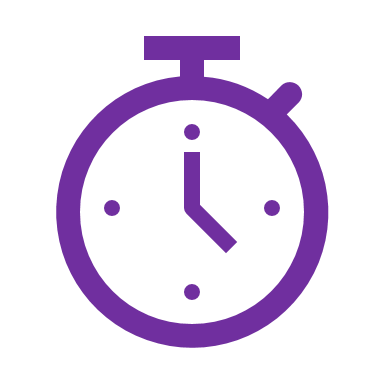 Junior B (Year 8 and below - novice):
4 minutes (warning bell at 3 mins)
Do not speak for more than 4 min 30 sec
 Junior A (Year 8 and below - experienced):
5 minutes (warning bell at 4 mins)
Do not speak for more than 5 min 30 sec
Do adjudicators simply ‘stop listening’ after 30 seconds over? No.
Going over time: Method issue
Going under time: Matter issue
[Speaker Notes: Manner issue: Didn’t select the most relevant points to convince the audience
Matter issue: Didn’t select enough relevant points/examples]
Debate Night (Long-Prep)
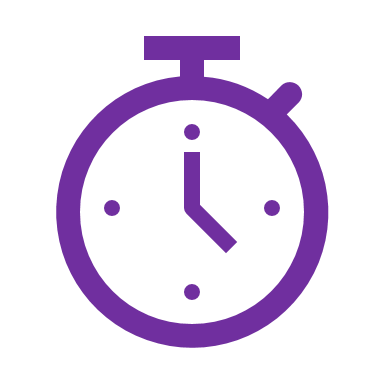 Preparing the Room
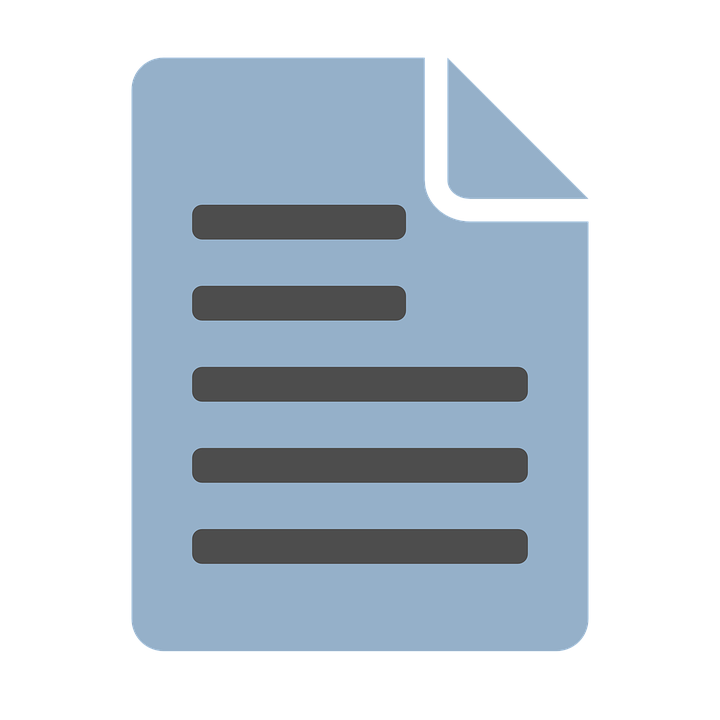 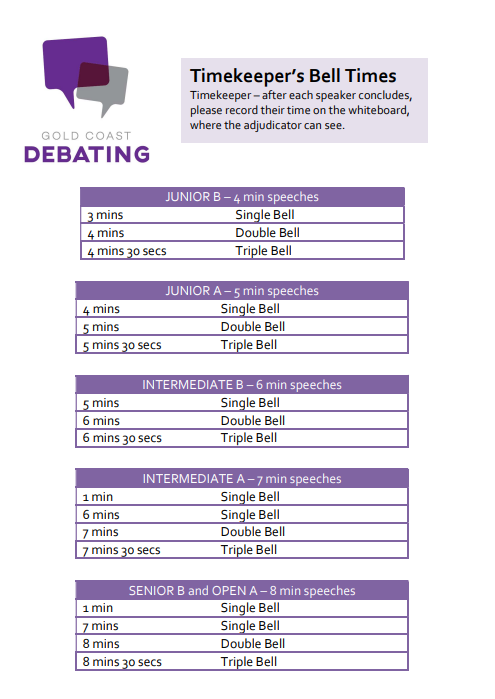 Room Layout
Timekeeper
Chairperson
Affirmative Team
Negative Team
Audience
Adjudicator
[Speaker Notes: Especially Junior B, ensure debaters have set up the room properly (people on the correct side, etc). Get them to swap sides if needed.]
Ready Check - Debaters
Check
That both teams are in the room.
That the doors/windows are closed (noise from outside can distract).
That the topic and names are written on the board
That the chairperson has filled out the chairperson sheet (and asked the adjudicator for their name)
That all speakers and chairperson/debaters have what they need
That everyone you are waiting on (audience, coaches, etc.) is in the room)
That the adjudicator is ready to start
Ready Check - Adjudicators
Check
That you have your scoring sheet and are ready to take notes.
That the doors/windows are closed (noise from outside can distract).
Check that both teams are ready.
If a team is not ready at 6:00pm, use your judgement.
E.g. If they are waiting for a team member to come back from the bathroom, show compassion. If they just want more time to scribble notes, start the debate anyway.
You can remind the Chairperson to introduce the next speaker after you give them the signal.
Tell the Chairperson to begin the debate (quite often a nod to them is enough, they are often eagerly waiting).
Scoring
How are debates judged?
Adjudicators will score each individual debater on their performance in three areas:
The Criteria
Scoring
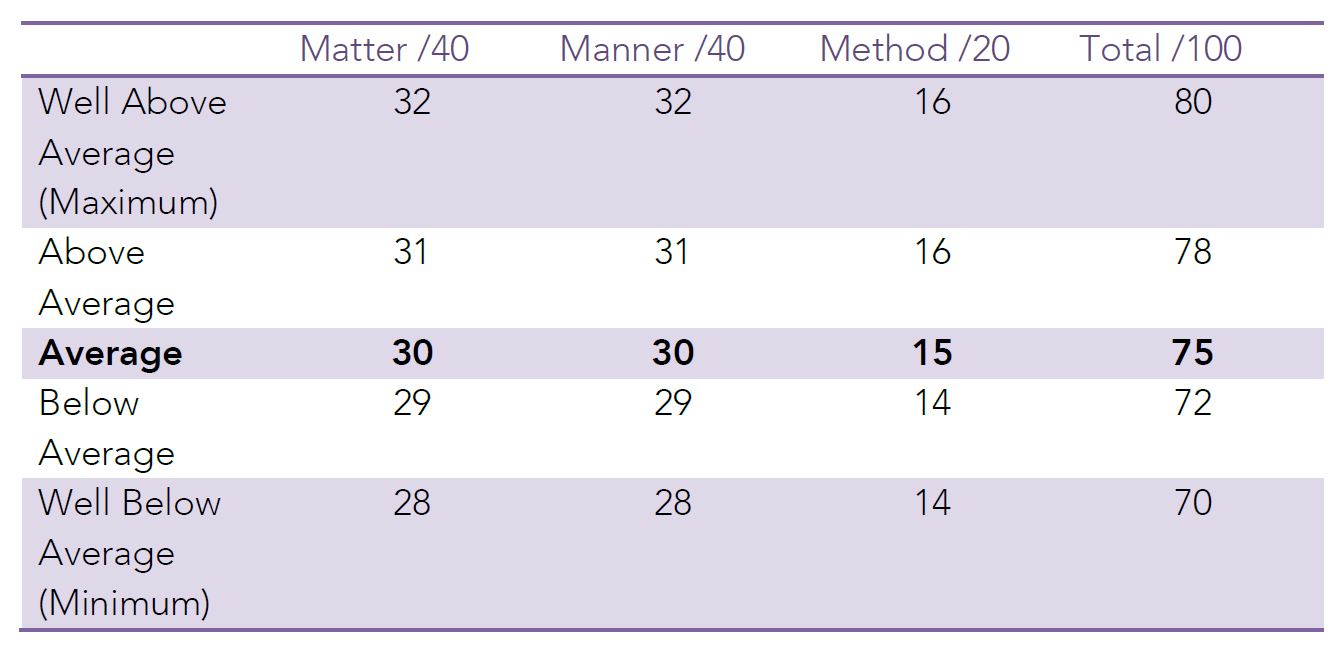 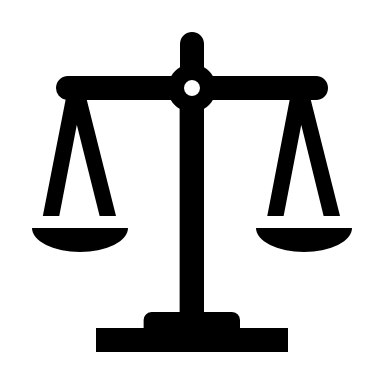 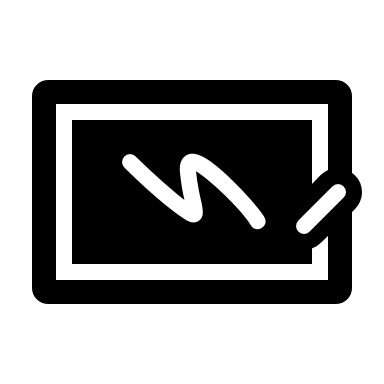 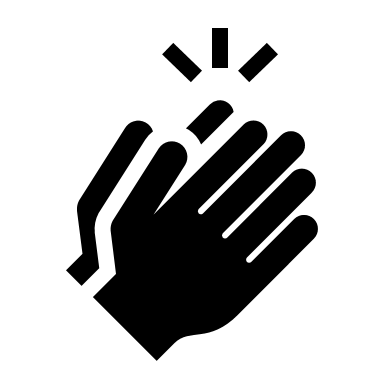 Types of topics
Types of Topics
School examinations should be banned - activity
Method
The Criteria
Method – Formal Greetings
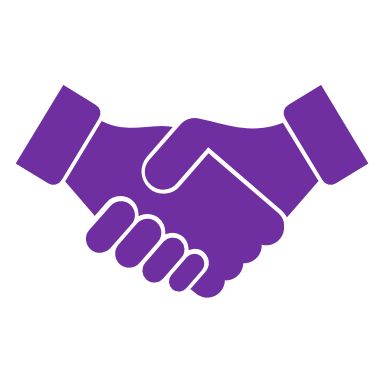 ANY speaker MAY start their speech with a formal greeting if they like.
e.g. “Good evening, everyone.” or “Good evening, Chairperson and audience members.” 
We encourage inclusive greetings – speakers are no-longer required to use the precise wording “Good evening, Chairperson, ladies and gentlemen.”
NO speaker is REQUIRED to give a formal greeting.
Note: They should never greet the adjudicator specifically – you are just another member of the audience.
Method – Other Greetings
They might prefer to jump straight into their speech with:
 A powerful, relevant quotation
 An attention-grabbing fact or statement 
 A summary of the debate so far (also known as a ‘case comparison’) that presents the team’s case as superior
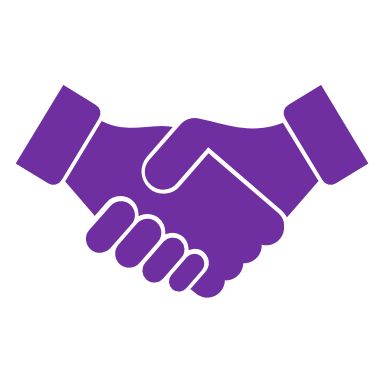 Definitions
Why do we define the topic?
1st Affirmative: provides a definition for the debate
1st Negative: either accepts that definition OR redefines it 
What makes a good definition?
Not a definition of each individual word in the topic straight from the dictionary
you can use a dictionary to help you define technical terms in your topic, but otherwise simply use ‘layman’s terms’ – a simple statement that anybody could come up with and understand
In the intended ‘spirit’ of the debate – what would the average person on the street think this topic is about?
Define terms rather than individual words where appropriate 
Negative teams shouldn’t reject for the sake of it – only where they believe it genuinely needs re-defining
Try to avoid ‘definitional debates’: talk of definition shouldn’t progress past second affirmative
Definitions
Definitions Note
Topic: Summer is better than winter
Method - To split or not to split?
Using a split:
A split is an OPTIONAL method of organising points between the first and second speaker. Using a traditional split involves:
classifying the arguments into two categories
E.g. society/individuals, social/environmental, social/economic, national/international, long-term/short- term
giving the 1st speaker the ‘bigger picture’ or simply the most significant / relevant side of the split
Method - To split or not to split?
Not using a split:
An alternative option is to simply order your arguments from strongest --> weakest / most important --> least important, then allocate in order to the 1st and 2nd speaker.
This method allows the adjudicator to hear your most important points first, allowing you to open your case strongly.
Signposting helps the adjudicator, the audience, and the opposing team to follow your argument. It is a very simple tool that helps carry the debate, and makes the case stronger and more logical. Signpost example:
 In introduction: “Tonight I have three points. These are….”
 In arguments: “My first point is….” “My next argument is that….” “Finally, we would argue that….”
In conclusion: “Tonight I presented three points. They were … (1, 2, and 3). All these points clearly prove that (caseline)…
Method - Signposting
Matter
The Criteria
PEEL Structure
Case Line
Affirmative Caseline
Topic: Summer is better than winter
Negative Caseline
Topic: Summer is better than winter
Models and Counter-Models
Matter: What adjudicators should look for
Real examples over hypothetical
E.g. A large event in a city can have a positive, ongoing impact on tourism. [OK]
OR
E.g. The 2000 Olympic games in Sydney resulted in a positive, ongoing increase in tourism. [GOOD]
If they make a slight mistake in the example that doesn’t change the point, not a huge problem
E.g. If they say the 2000 Olympic games in Melbourne boosted tourism, the point is the boost in tourism. Not a big deal that they mixed up the city
 Recent examples are better
If a team is discussing a country being invaded, Poland in 1939 is a bad example.
 Reward a display of current affairs and general knowledge
Matter: What adjudicators should look for
Quality over quantity
Two great points is better than four terrible ones
 Don’t fill in the blanks
You might have specific knowledge about the topic, examples given or the arguments themselves. Adjudicate based on what the speaker says, not additional information that you know.
You can tell them in feedback that they should have brought up that additional information.
 In the end, do you buy it? Did that argument provide a reason that made sense.
Rebuttal
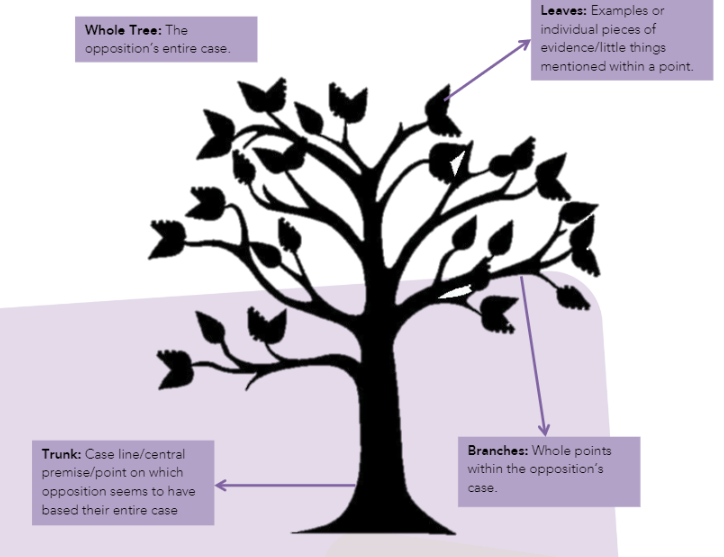 You must find flaws in the Opposition’s case
  It is best to rebut the most important points the Opposition says, especially their central idea/premise (case line) on which their case is based and the points. 
DO NOT rebut the examples. Refer to the diagram  attack the trunk and branches, not the leaves
Rebuttal
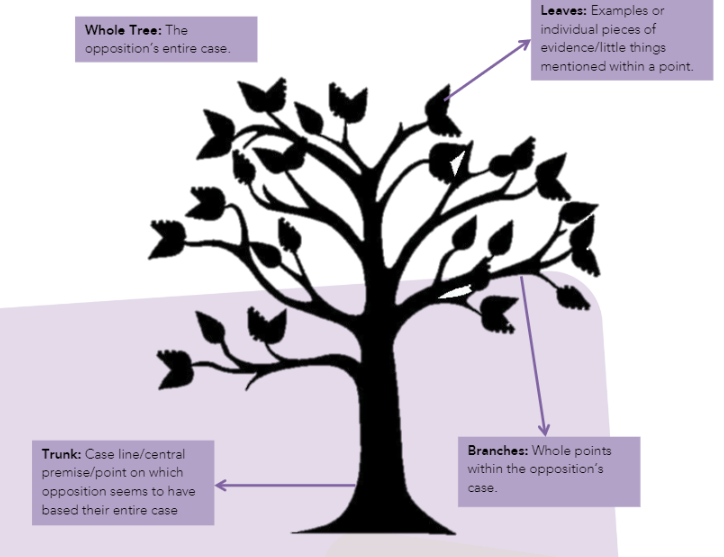 Structure of a rebuttal:
Say what was said
Explain what was wrong/misleading
Say what is right and give an example (prove your case is better)
Say how this proves your side of the topic
Can you rebut a rebuttal? YES, if you think it will strengthen your case
Rebuttal – What makes it strong?
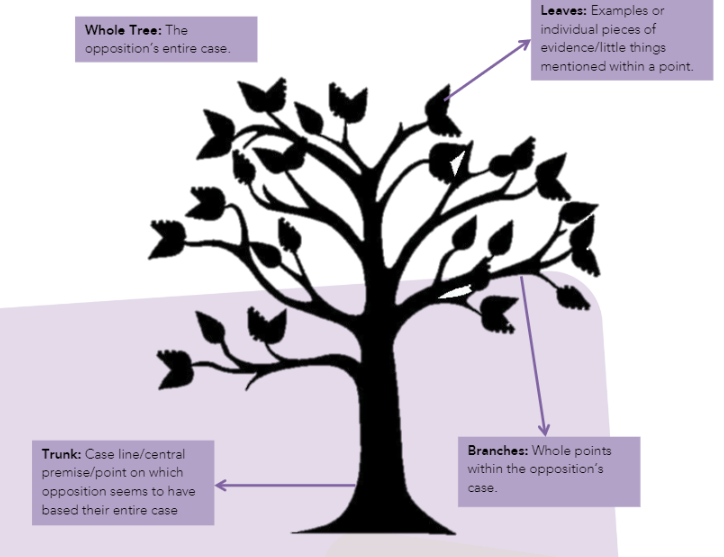 An example or individual pieces of evidence (leaves): WEAK
A whole point of the opposition’s case: GOOD
The central premise of the opposition’s case: GREAT
Speaking Positions
1st Affirmative Speaker
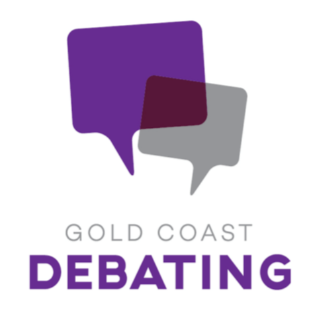 1st Affirmative
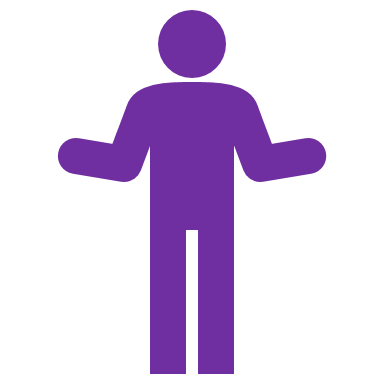 Set the scene for the debate (why are we discussing this topic?) – optional
Define key terms and restate the topic in your own words
Give the case line and state the split IF USING ONE
Individual outline – briefly state your points
Give each point/argument with examples – try to have 3 (use PEEL and signpost)
Summary/conclusion (restate your points and your case line)
1st Negative Speaker
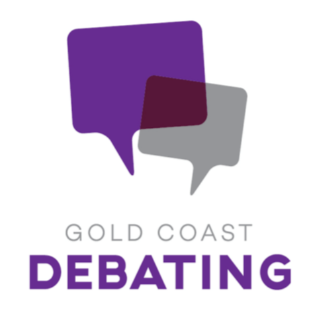 1st Negative
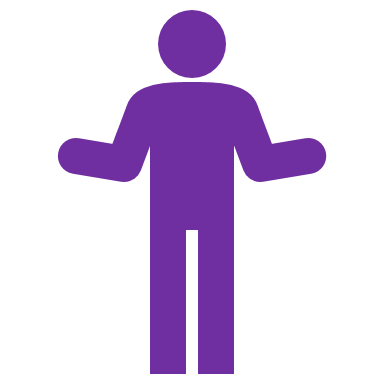 Accept (or redefine) the definition
Give your case line
Rebuttal (try to rebut at least one of the 1st Affirmative’s points)
Team outline (including the split if you have one)
 Give each point/argument with examples – try to have 3 (use PEEL and signpost)
 Summary/conclusion (restate your points and your case line)
2nd  Affirmative Speaker
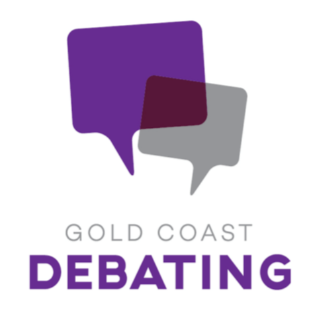 2nd Affirmative
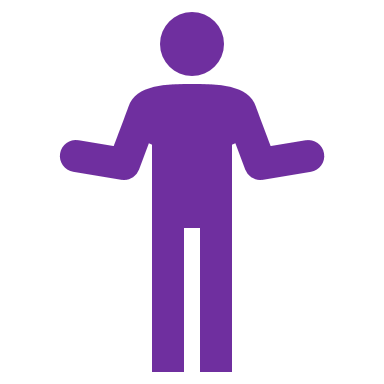 Rebuttal – as many of the 1st Negative’s points as possible
Restate the points your 1st Speaker had and their split (if you have one)
Give your side of the split and how many points you have
Individual outline – briefly state your points
Give each point/argument with examples – try to have 3 (use PEEL and signpost)
Summary/conclusion (restate your points and your case line)
2nd  Negative Speaker
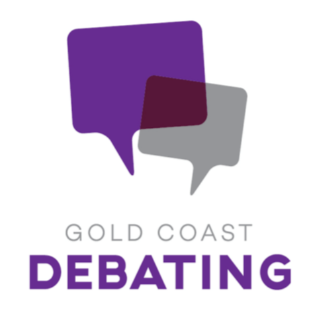 2nd Negative
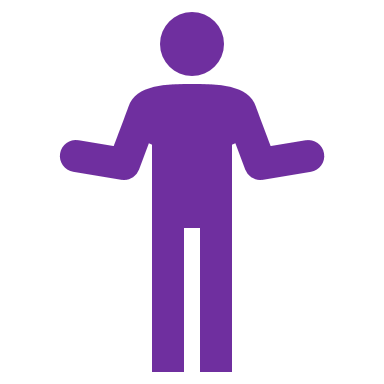 Rebuttal – as many of the 1st AND 2nd AFF speaker’s points as possible
Restate the points your 1st Speaker had and their split (if you have one)
Give your side of the split (IF applicable), how many points you have, and what they are (individual outline – briefly state your points)
Give each point/argument with examples – try to have 3 (use PEEL and signpost)
Summary/conclusion (restate your points and your case line)
3rd Affirmative Speaker
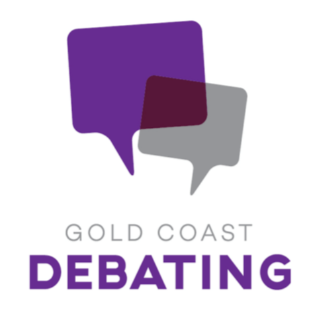 3rd Affirmative
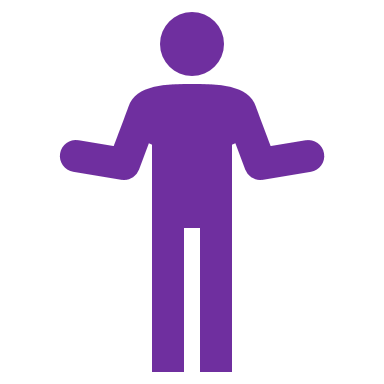 Outline where the debate is at. E.g. “The Opposition has tried to prove that…. Whereas we have argued strongly that..”
Rebuttal (of both 1st and 2nd speakers – in the order of importance). For each argument state:
What they said
Why they are wrong
What is right/Why your team is right
Case Summary of your 1st and 2nd Speakers’ points
Concluding statement: make it persuasive and strong as you finish your team’s case
3rd Negative Speaker
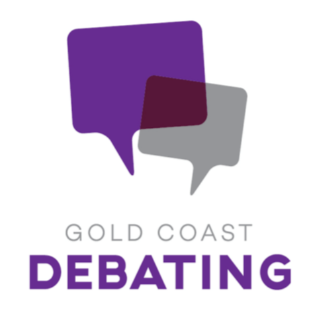 3rd Negative
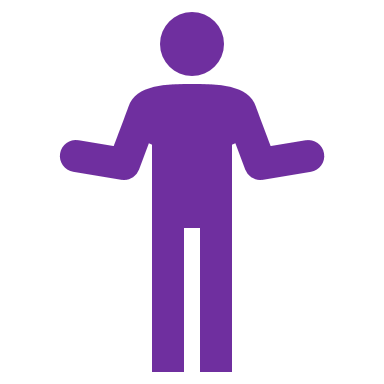 Outline where the debate is at. E.g. “The Opposition has tried to prove that…. Whereas we have argued strongly that..”
Rebuttal (of ALL  AFF points (including rebuttal if possible) – in the order of importance). For each argument state:
What they said
Why they are wrong
What is right/Why your team is right
Case Summary of your 1st and 2nd Speakers’ points
Concluding statement: make it persuasive and strong as you finish your team’s case
Manner
The Criteria
Manner
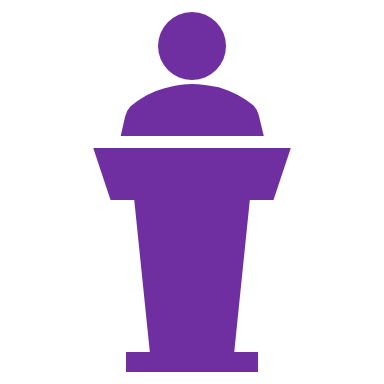 Is it pleasant?
 Is it persuasive?
 Is it easy to follow?
 Different styles are okay.
One speaker may be quite formal and sound like an expert on the topic – great!
Another speaker may be more casual and sound like they are having a conversation with the audience – wonderful!
As long as is it pleasant and persuasive, they are both valid and equally worthy methods.
Manner - Speaking Style
Manner: conduct
Use of appropriate language
Effective use of jargon or technical terms that are reasonable understood or given a brief explanation
Swearing or other offensive language

Adjudicators CAN and SHOULD interrupt if a speaker is being inappropriate. I use the phrase “Point of order” and then give a warning or tell them to move on. This adds formality to your warning or instruction. 

If a speaker has done the wrong thing and you believe it should be reported, let your venue coordinator know after the debate. They will contact the school involved and the GCD executive.
pacing and use of pauses
Not good: speaking too fast/slow, awkward pauses
Good: pauses for emphasis
 volume and tone 
Not good: hard to hear, shouting at the audience, aggressive, monotone
Good: confident, conversational, persuasive
 gesture and movement 
Not good: swaying, overdramatic gestures, ineffective pacing, facing opposition rather than audience – especially during rebuttal
Good: gesture for emphasis, pacing that is subtle but engaging
 eye contact and stance
Not good: looking down, slouching, leaning against table
Good: regular eye contact, facing and scanning the audience
Manner: things to look out for
Manner:  these are counted!
Conduct, Teamwork and Sportsmanship
Yes, you can penalise a speaker under manner before or after they speak, based on inappropriate conduct at any time during the debate (e.g. talking or making noises during while another debater is speaking.

 Personal Presentation
Only in instances where poor presentation was within the student’s control
Noisy jewellery, holding paper in front of face, shirt untucked and both shoelaces untied – penalise
Wearing shorts with blazer (I don’t like the look) – no penalty, that’s the school’s uniform
Manner:  do we have to use palm cards?
Students may use palm cards, A4 paper, or anything in between. However, use must be effective.
This means that if they use paper ineffectively – if it distracts, constantly rumples in their hand, is covering their face – then you will still penalise under manner.
Students who do use paper effectively will not be penalised.
They may not read from technological devices.
Students may place a classroom desk (or other available furniture) in front of themselves before their speech if they wish to use such as a lectern.
The Adjudication
What to Write Down - Adjudicators
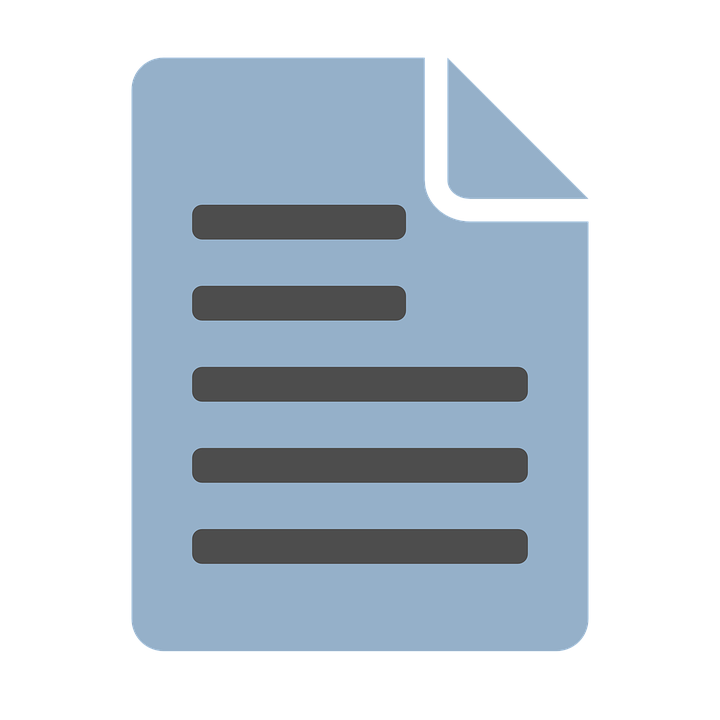 This is a different process for everyone. Ultimately, you need to write down whatever information you need to:
Pick the winning team
Give valuable feedback
To the room about why the winning team won
To each individual speaker and the team about what they did well and what they can do better next time
Have a record of the basics, in case the VP needs it
Definition presented, was it accepted/rejected
A case outline for each side (main points)
Notes of effective/ineffective rebuttal
Speech times
Main reasons the winning team won
No Draws
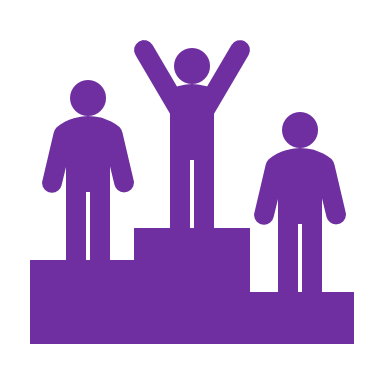 If the scores are tied once all criteria have been considered, make a change so that one team wins.
 There are no draws. You need to award a win to one team.
 Go with the team that ultimately won the argument. Who convinced you?
Give your Adjudicator’s score sheet to the Venue Coordinator at the end of the night.
 You don’t need to tell the scores (teams or individual) to debaters
 If you like, when delivering your adjudication (next slide), you can tell them that it was a close debate or even that it was awarded by one point.
 If asked for scores, you are empowered to say, “I don’t give out scores.”
 Debaters: you are scored based on how you do in comparison to the other speakers in that particular debate. As such, your scores may be wildly different between debates and are not a helpful metric for you to know.
Scoring – tips for adjudicators
How to deliver an adjudication
A couple of points of general feedback, especially if it applies to multiple debaters, can be given to the room. Then declare the winner and sit. The chairperson will then close the debate. 
Some adjudicators like to announce the winner first, then provide general feedback. This is okay too.
 Avoid give individual feedback or single speakers out in front of the whole room
 Give at least one (or more) positives to each speaker
 Keep reasons for winning general, not specific to one argument or one speaker
 Invite speakers to see you for individual feedback
If you need to go, that’s okay. Just let the teams know that you aren’t able to stay for feedback.
 Be mindful of coordinators and lock-up time
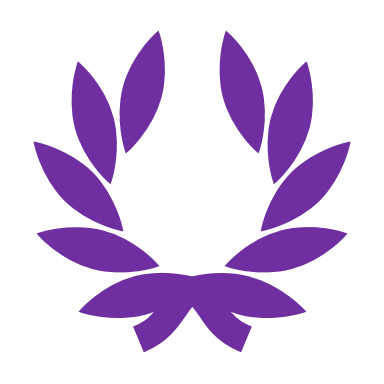 What is a short-prep debate?
The Short Prep Debate
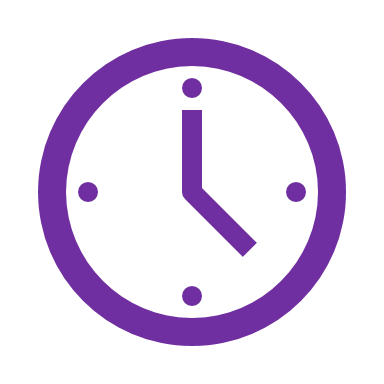 Arrive at the venue early 
You will be given the topic and time to prepare 
1 h 45 mins for Junior B and Junior A
1 h 30 mins for Inter B and Inter A
1 hour for Open B and Open A
Teams of four prepare in a classroom from start to finish
Resources are strictly limited (dictionary/thesaurus, book of quotes, paper and pens)
No technology allowed (including phones and smart watches) PENALTIES/DISQUALIFICATION
Debate begins at 6pm
Questions?
Want to help us out?
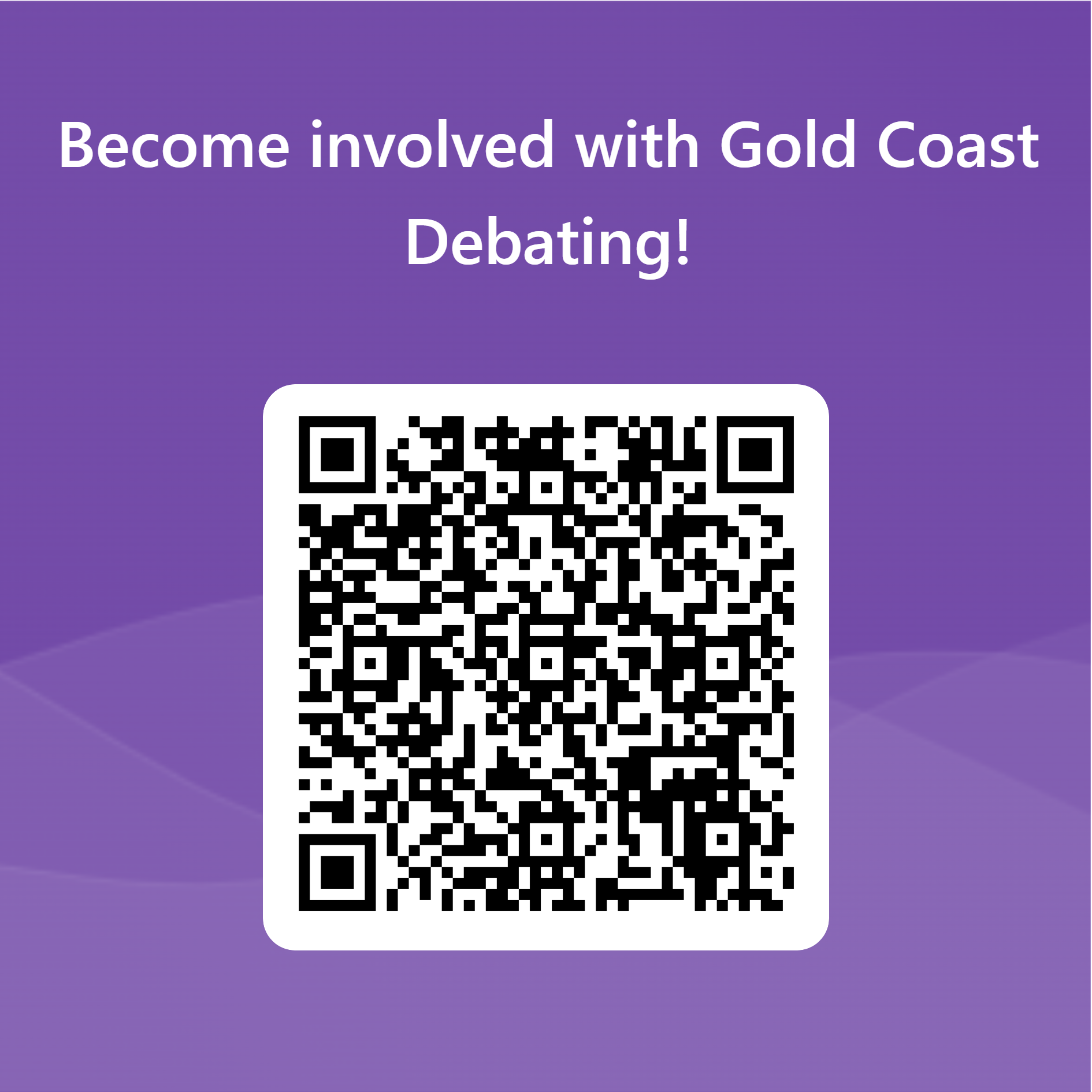 We are looking to start some subcommittees for GCD. If you are a coach, teacher, adjudicator or alumni and interested in helping get more resources out to our community, please scan the QR code and fill out the form or come talk to one of the executive after the session :)
Kahoot!
https://play.kahoot.it/v2/?quizId=82f0819e-4d4f-4a10-80ff-c680579eb050
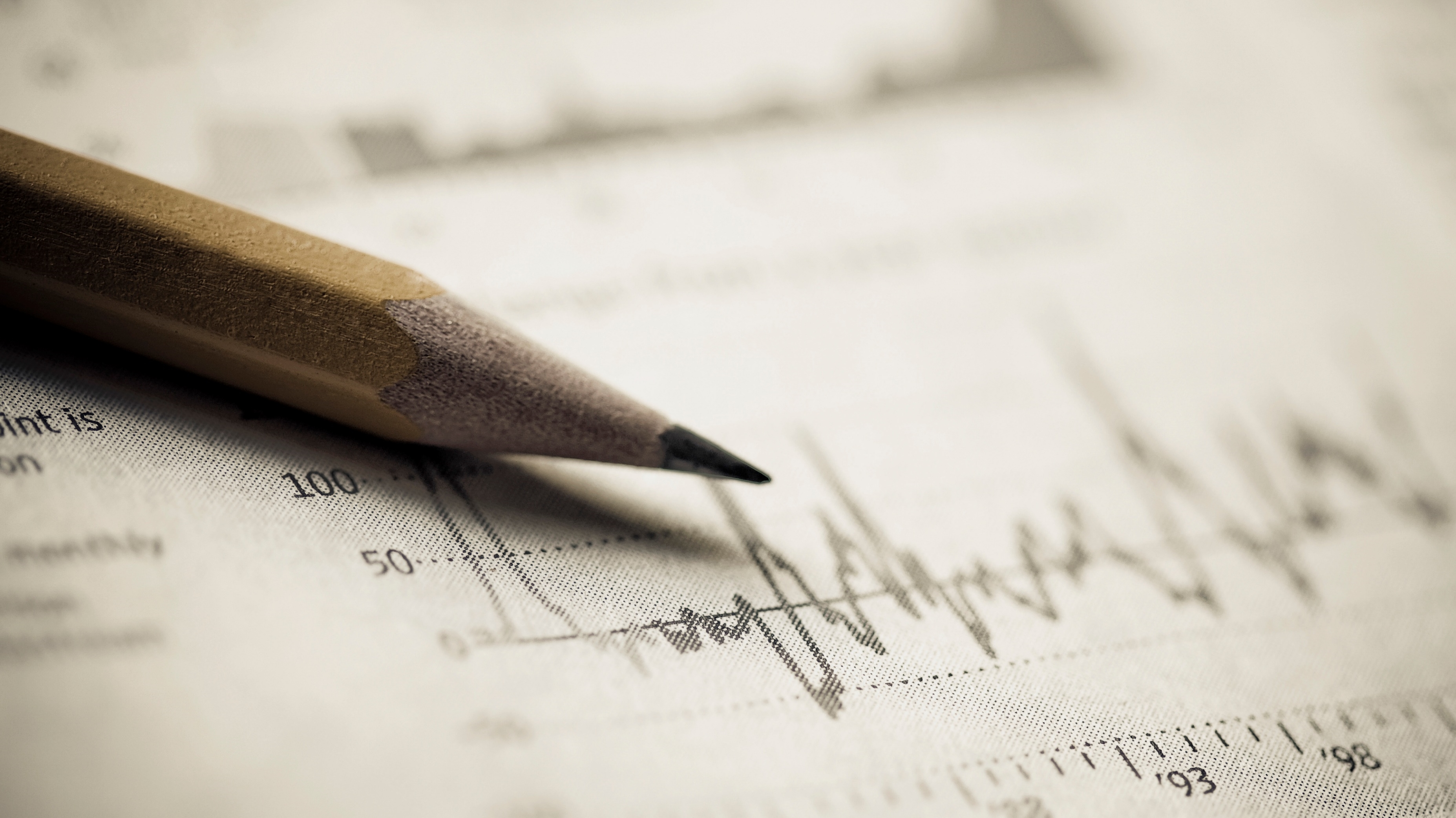 @goldcoastdebating
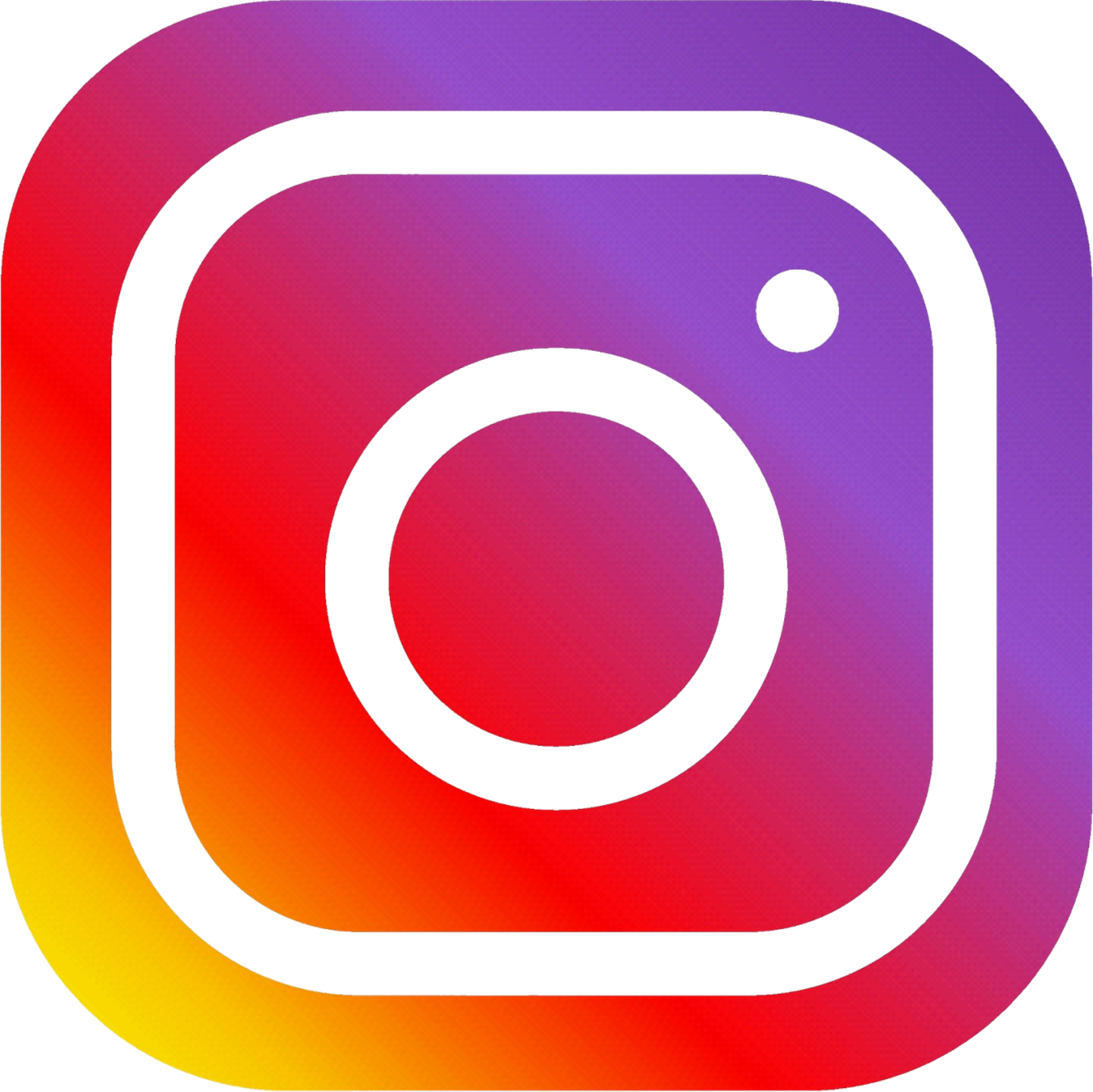 @goldcoastdebating
GOOD LUCK FOR 2023!
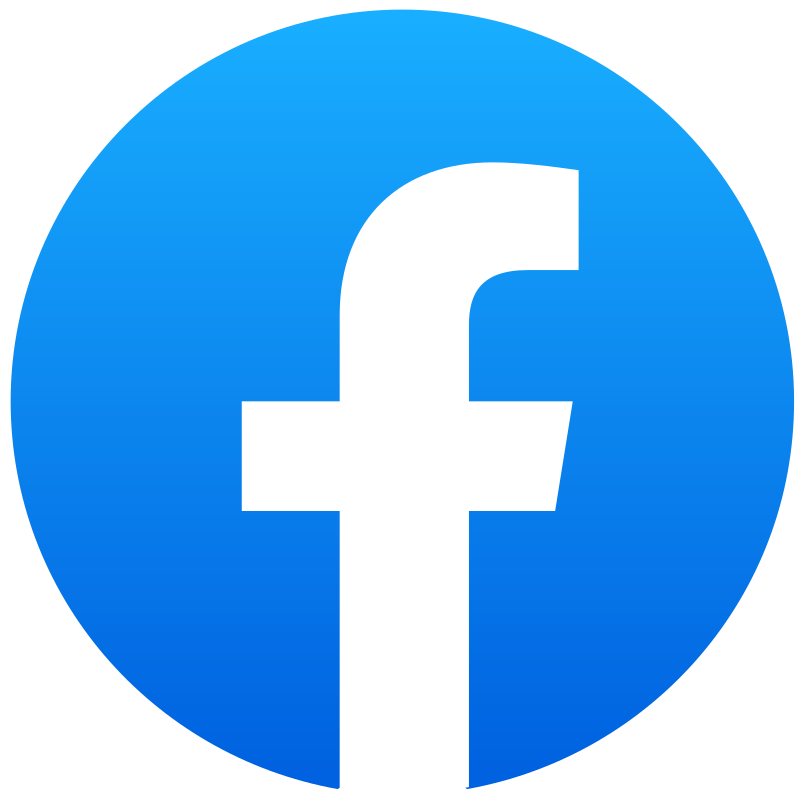 Goldcoastdebating.org
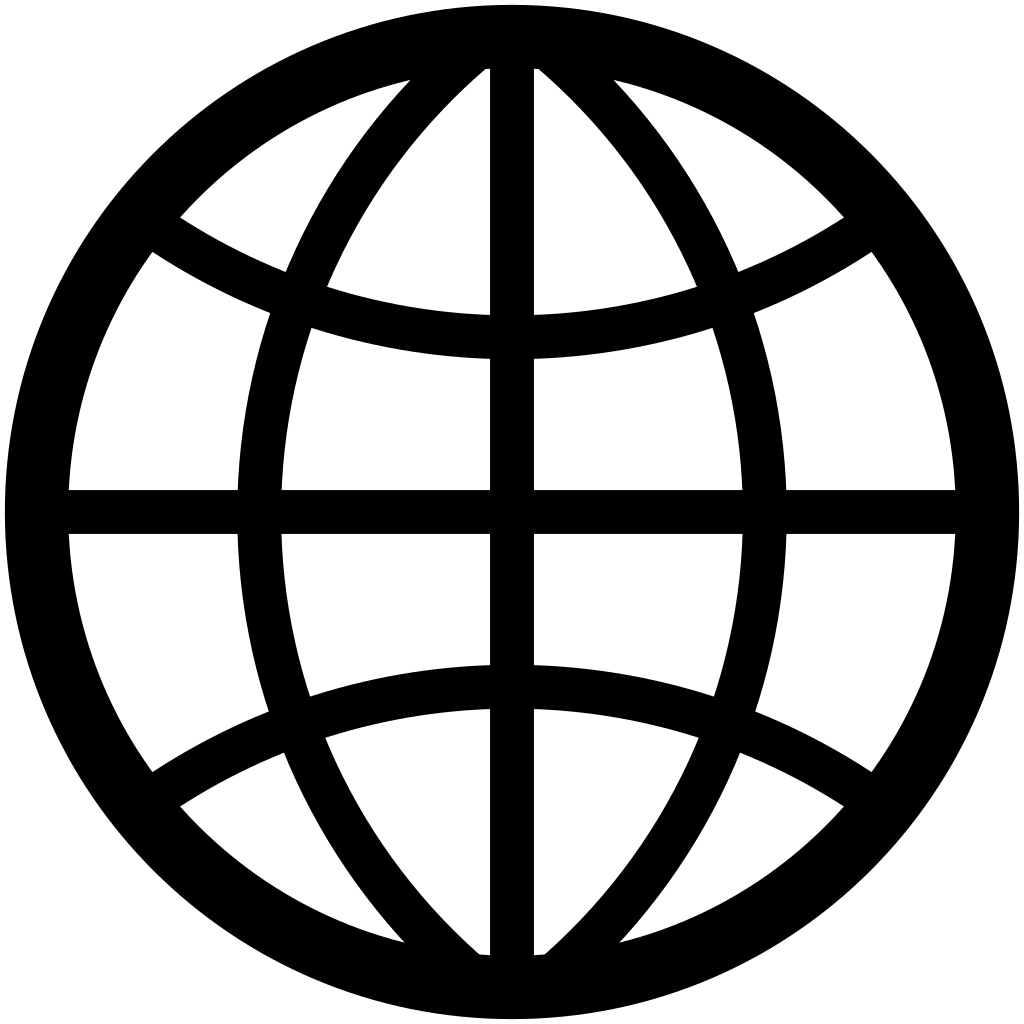 For more information visit goldcoastdebating.org
Demonstration Debate
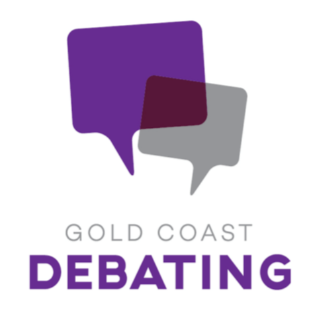 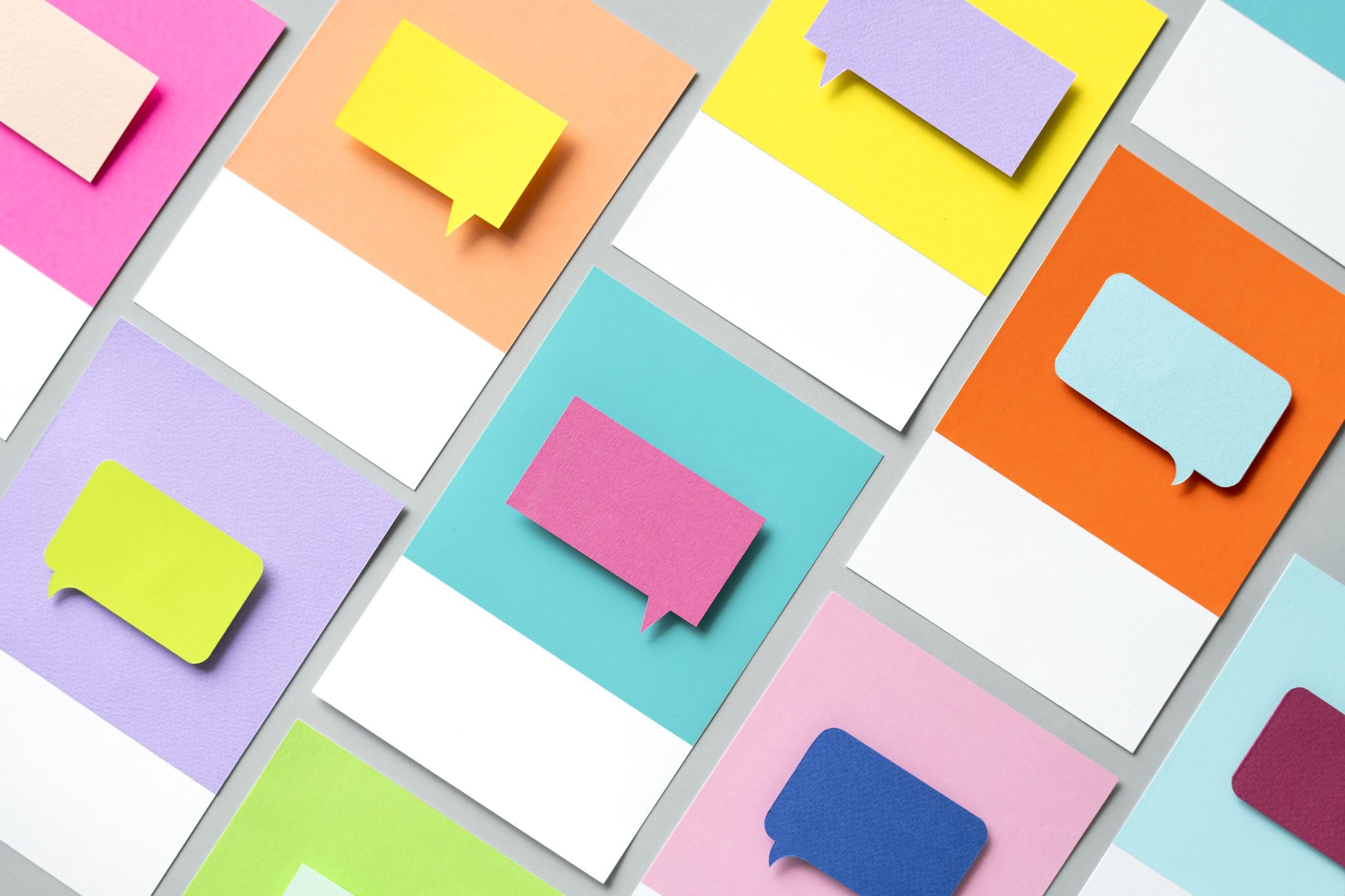 All invited to watch!
If you are an ADJUDICATOR: please come to the front of the room to grab a scoresheet. You will be adjudicating this debate live as part of your assessment.
Our Panel of Adjudicators are Janie-Marie Lynch, Montana MacFarlane and Kate Coombes.
We thank our volunteer debaters from Somerset College for participating in this show debate